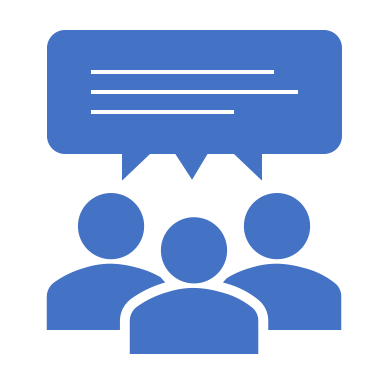 MID YEAR REVIEW(2024-25)
SHIVAM DWIVEDI
(Petroleum Coal and Related Products Department)
PCD 12 PLASTICS & PCD 27 METHODS OF SAMPLING AND TEST FOR PLASTICS
PCD 12 – PLASTICS
PLASTICS (PCD 12)
ALL THE 8 EXISTING SUBCOMMITTEE’S HAS BEEN DISOLVED.
3 PANELS ALONG WITH 11 WORKING GROUPS HAS BEEN CONSTITUTED.
PANELS : 3
THERMOPLASTIC
ENVIRONMENTAL ASPECTS
WORKING GROUP : 11
ADHESIVE
CURRENT STRUCTURE
PCD 27 – METHODS OF SAMPLING AND TEST FOR PLASTICS
Progress of NWIPs  (2024—25)
Progress of NWIPs  (Carried over)
Progress of REVIEWS
Progress of REVIEWS (2024-25)
ISO/TC 61 PLASTICS
ISO/TC 61 PLASTICS
SC meetings
Status of Process Reform measures
Status of Process Reform measures
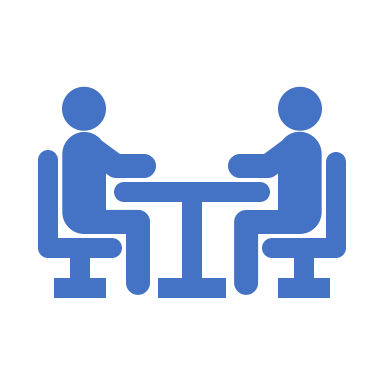 Resolutions:

Resolution are always sent within 24 h of the meeting
Status of Process Reform measures
f) SC membership rationalized
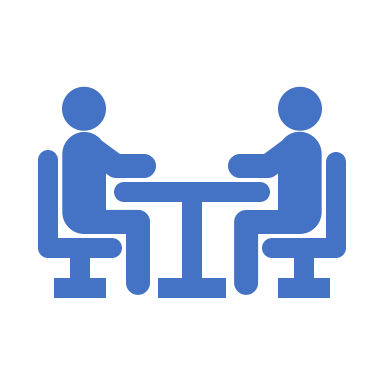 Status of Process Reform measures
f) SC membership rationalized
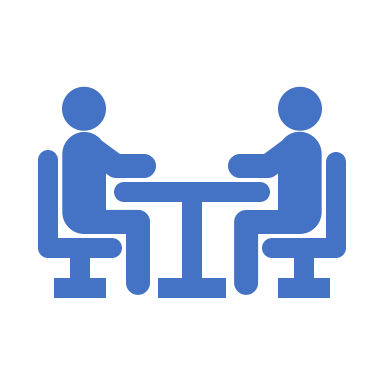 MoU partners